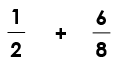 Use the models to show
Identify the fraction which is equivalent to
Four
One
Calculate
Caleb calculates…
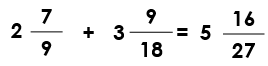 Two
+
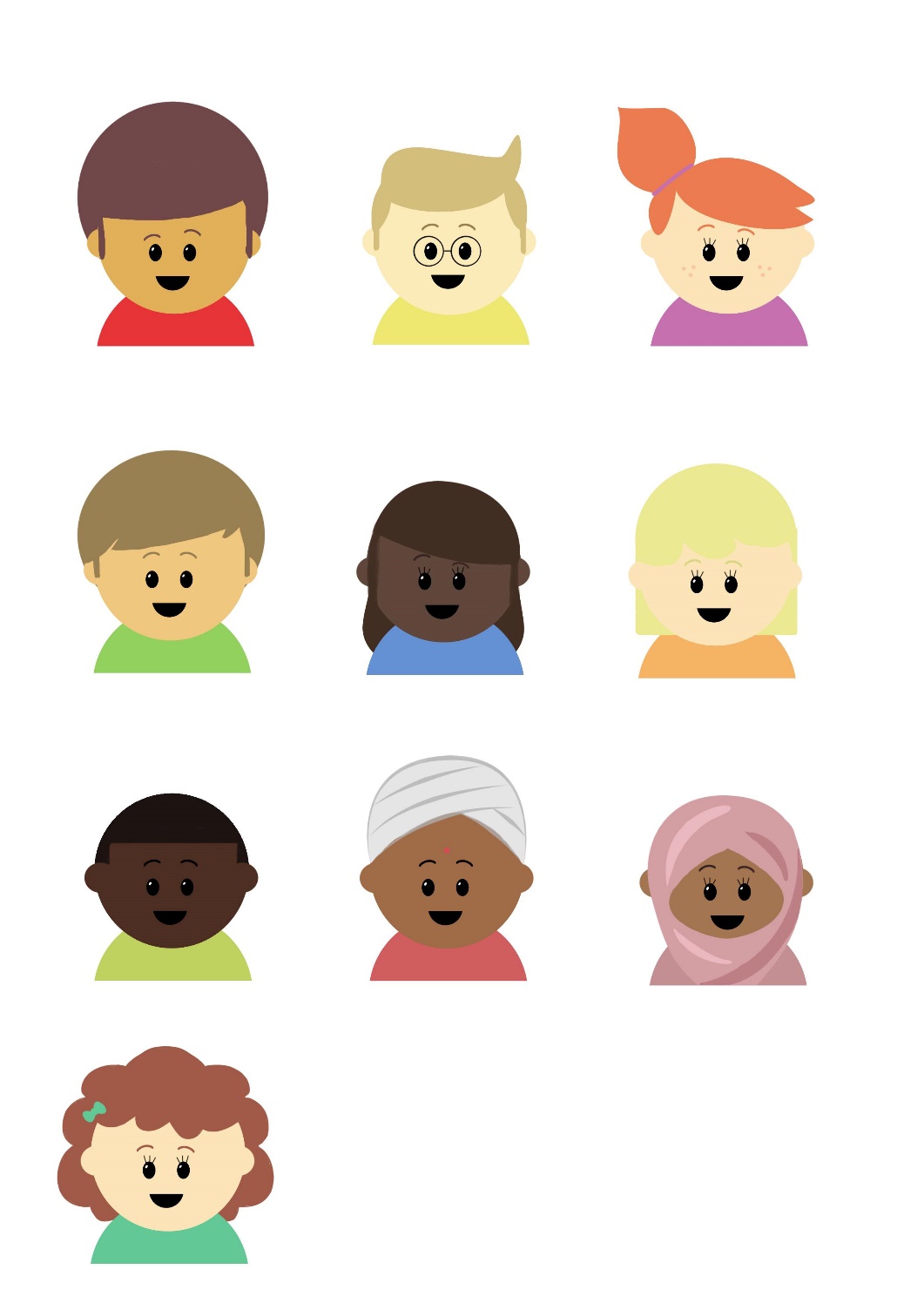 Find the missing fraction.
Three
2
+
4
6
=
Can you spot Caleb’s mistake?
Explain your reasoning!
Five
©Deepening Understanding LTD 2021
Four
One
Two
D – Caleb is incorrect.
A – Caleb has added the denominators.
B – 2     + 3         = 6
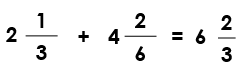 Three
Five
Aim
Add and subtract fractions with the same denominator and denominators that are multiples of the same number.
Subtract 2 Mixed Numbers
Noor has drawn a bar model to subtract 2 mixed numbers. 
Use the bar model to solve her calculation.
1
3
5
2
1
3
1
2 – 1 =
1
2
–
=
6
8
6
3
6
8
5
2
2
1
–
=
6
3
Can you use Noor’s method to solve this calculation?
1
3 – 2 =
5
1
5
1
–
=
3
2
–
=
8
4
8
4
Subtract 2 Mixed Numbers
Husnain has used a different method to subtract 2 mixed numbers.
1
3
5
3
10
3
7
14
7
7
7
2
1
1
1
1
1
–
=
–
=
–
=
1
1
1
1
4
8
4
8
8
8
8
10
10
10
5
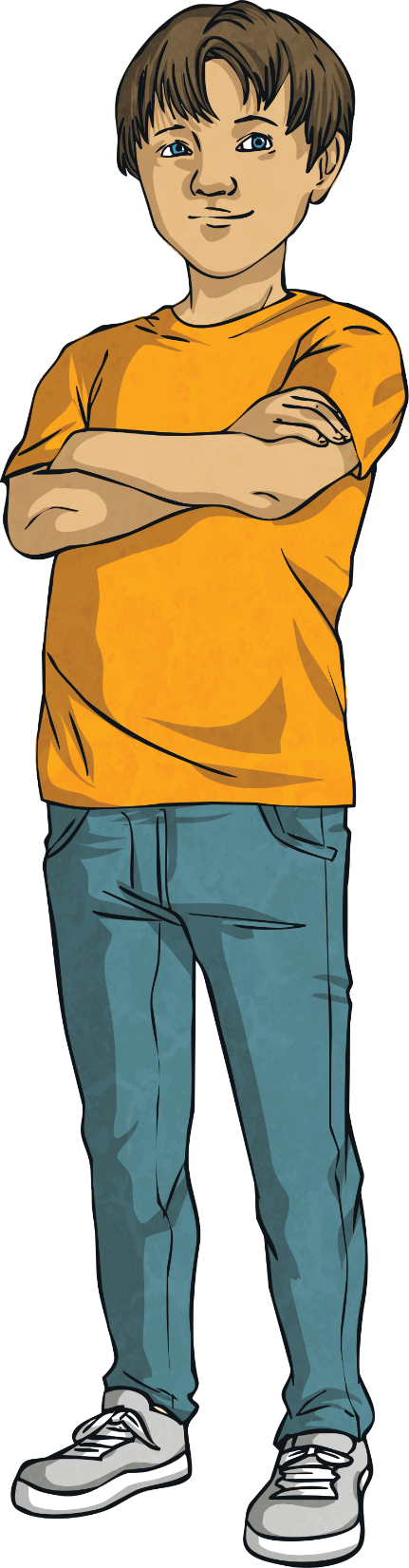 Use Husnain’s method to solve this calculation.
7
–
–
=
=
10
2
7
2
1
–
=
5
10
Subtract 2 Mixed Numbers
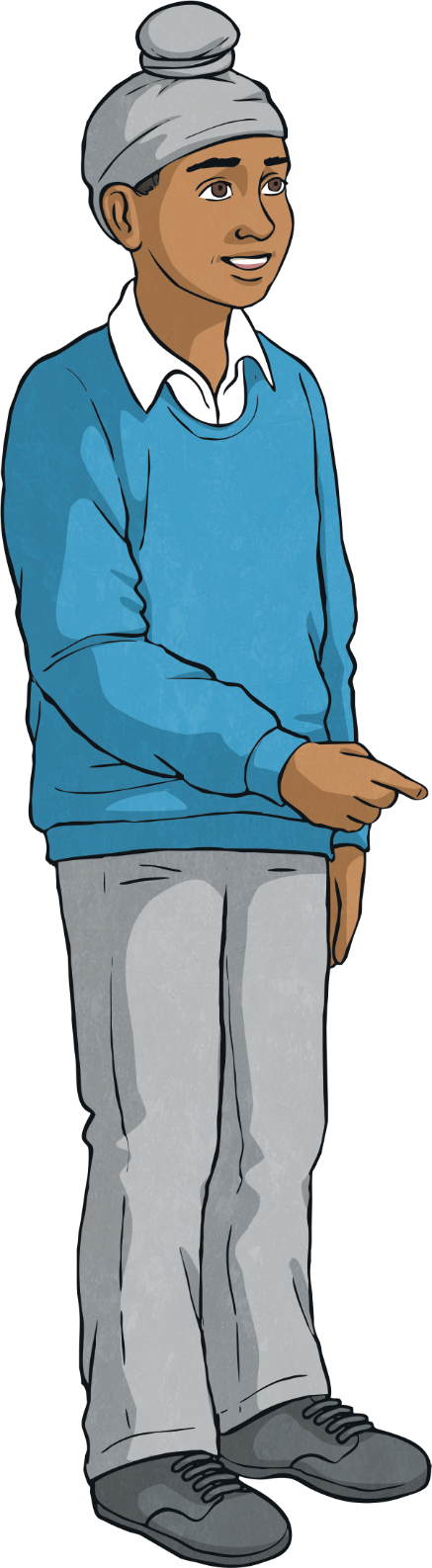 3
1
4
1
–
=
The answer is       .
2
8
4
3
4
What mistake has Jagvir made?
What is the correct answer?
He has tried to subtract the fractions without first making sure that the denominators are the same.
1
2
1
3
3
1
1
3
4
4
–
=
–
=
4
8
8
8
8
Subtract 2 Mixed Numbers
Which calculation is the odd one out? Explain your thinking.
5
1
3
A could be the odd one out because the answer is more than 2.
A
4
1
3
–
=
8
4
8
B could be the odd one out because the answer is a whole number.
1
2
B
2
1
1
–
=
4
8
2
5
1
C could be the odd one out because the denominators are both odd.
C
3
2
1
–
=
3
9
9
Did you think of a different answer?
Subtract 2 Mixed Numbers
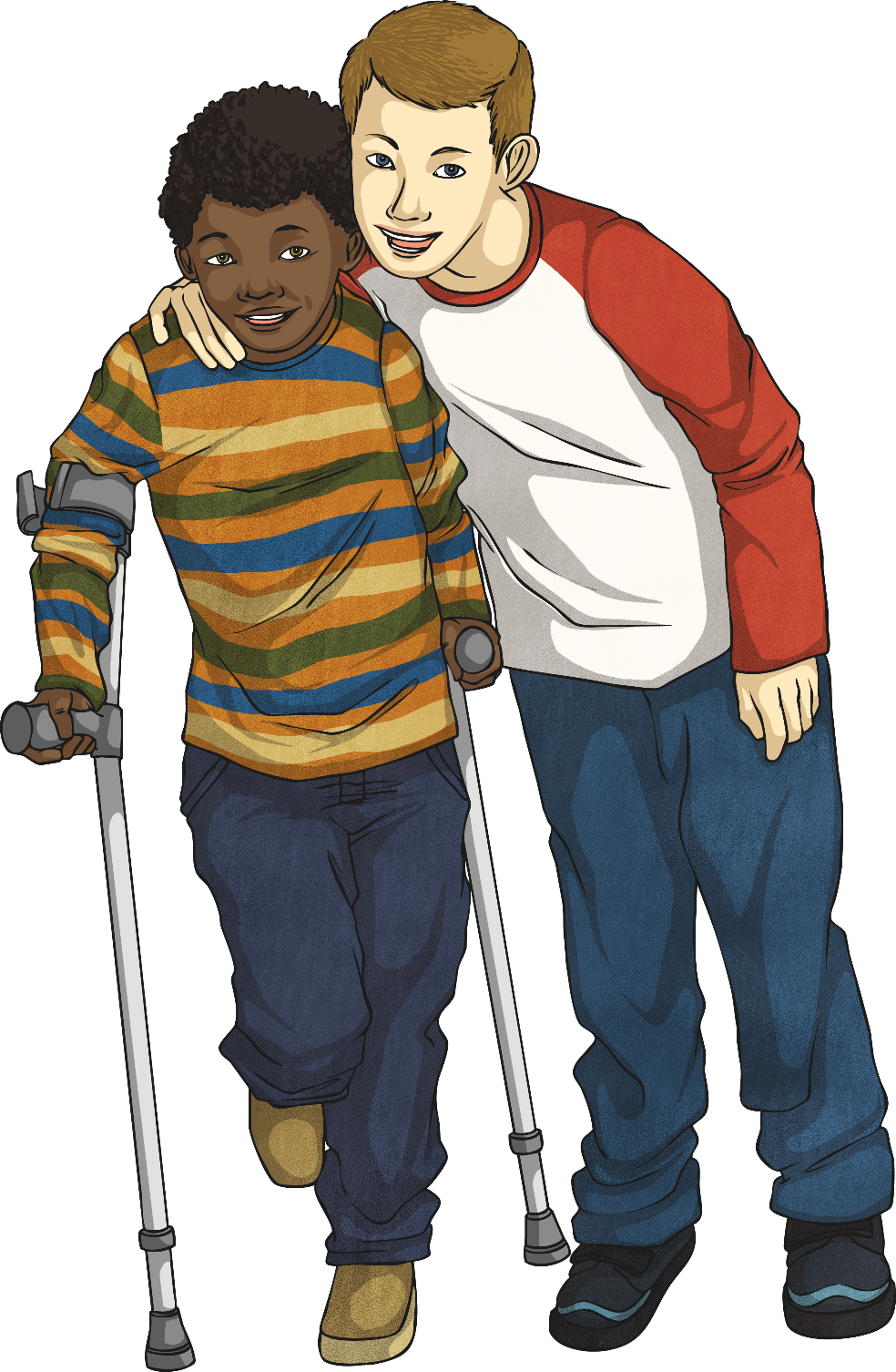 1
1
1
5
1
4
2
4
4
Jayden and Harry must have eaten a total 
of 4    pizzas.
1
There are lots of different possible answers that add up to 4   . For example: Jayden ate 2 pizzas and Harry ate 2   pizzas.
1
4
1
–
=
4
4
Did you find a different answer?
Subtract 2 Mixed Numbers
Use each digit card once to make this calculation have the smallest possible answer.
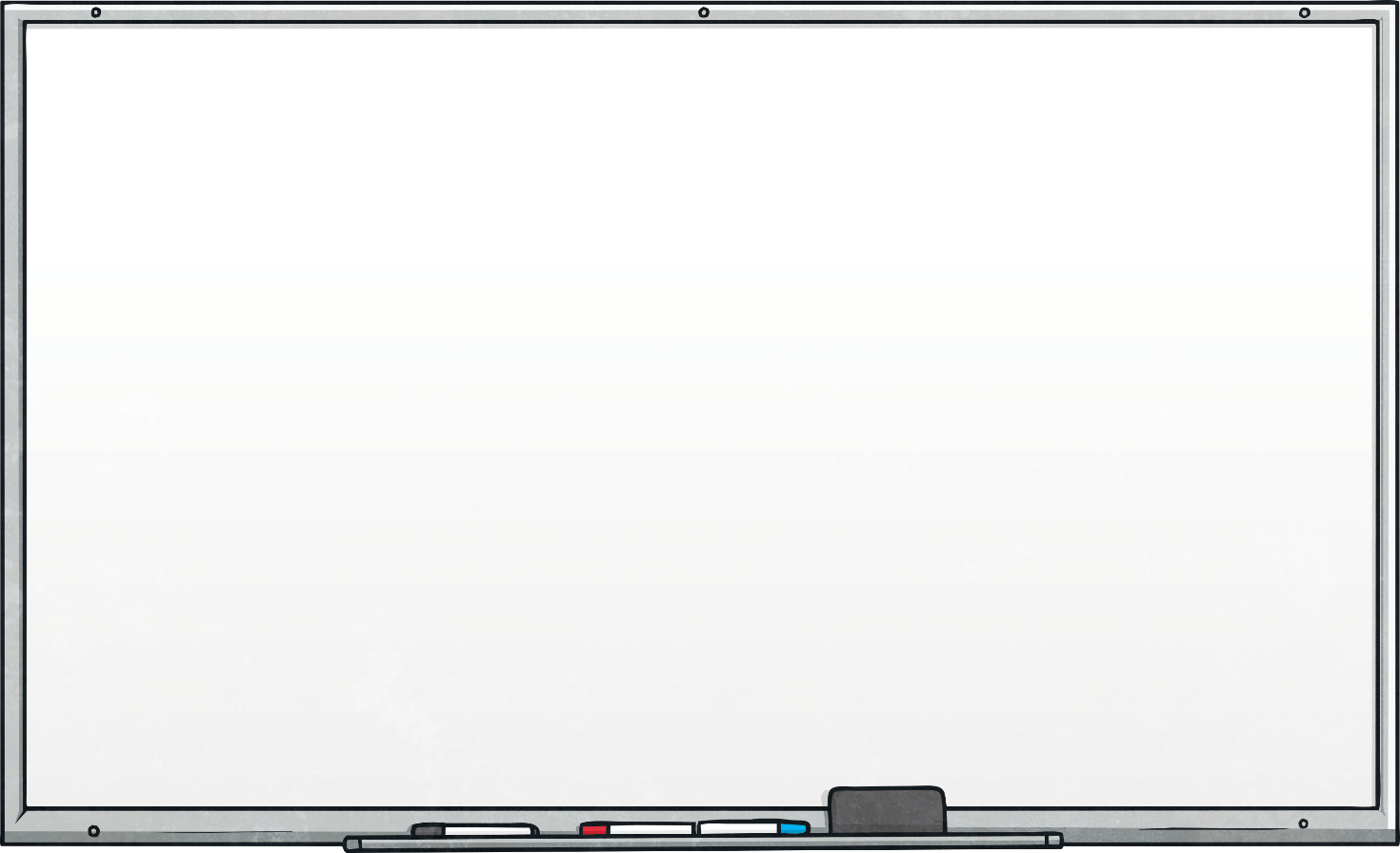 4
8
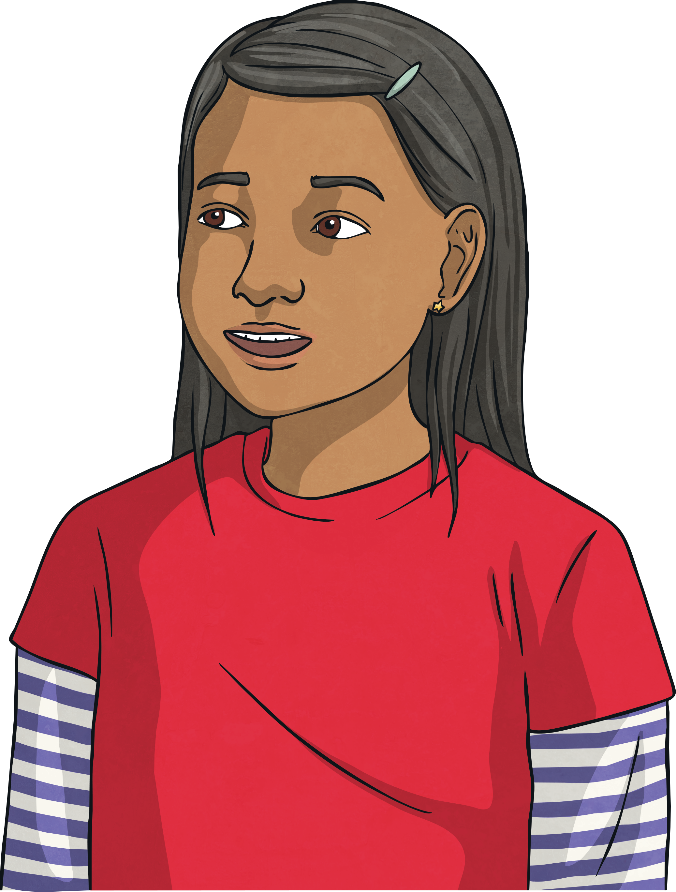 3
1
1
5
3
=
2
–
8
8
4
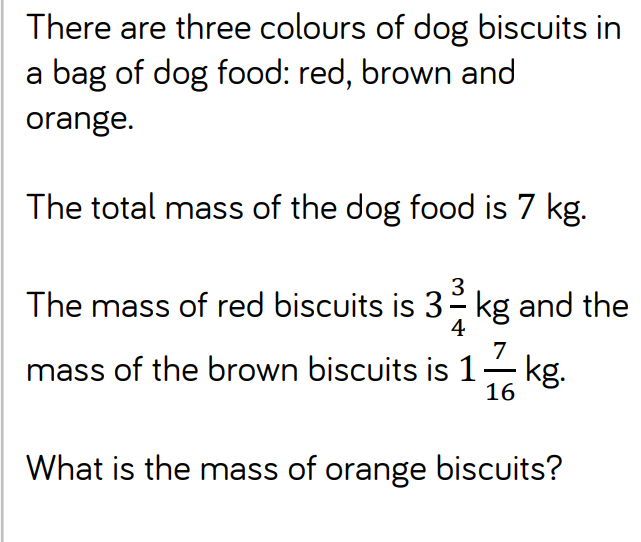 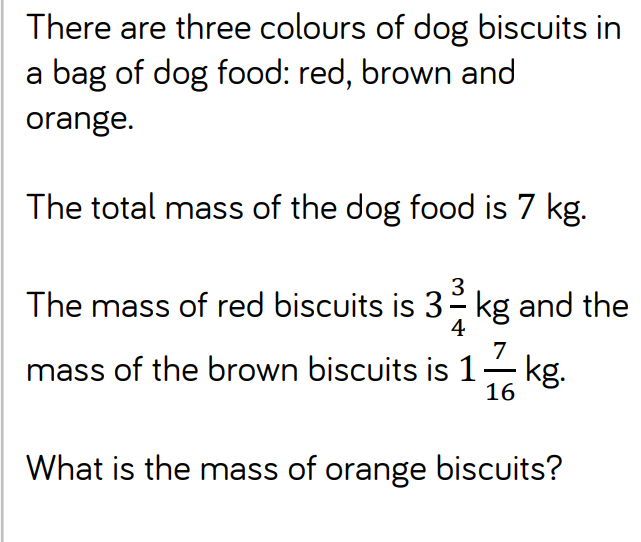 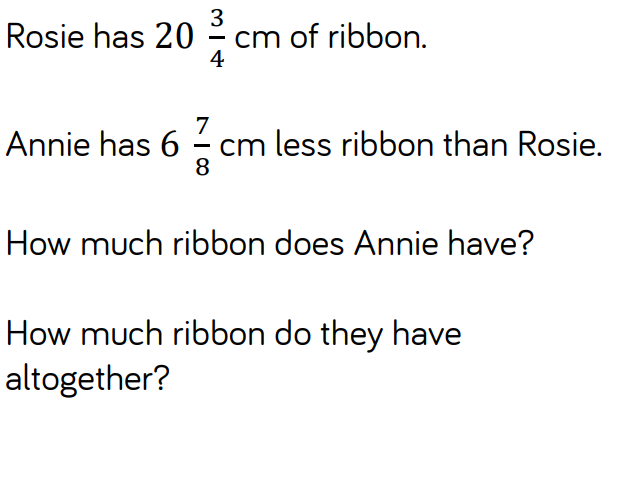 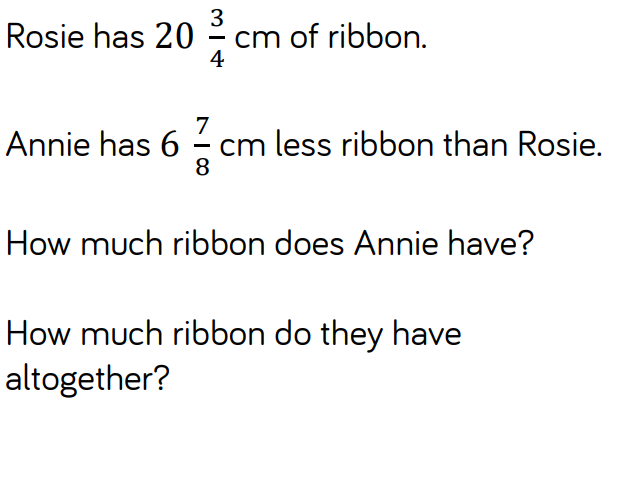